Учитель- это  судьба!
«Дар учить передаётся по наследству"- 
говорят в народе.

Мы берем пример с наших учителей:
Храпач Николай Степанович,
 Храпач Александра Ильинична,
 Мельникова Евгения Васильевна – 
учителя станицы Елизаветинской.
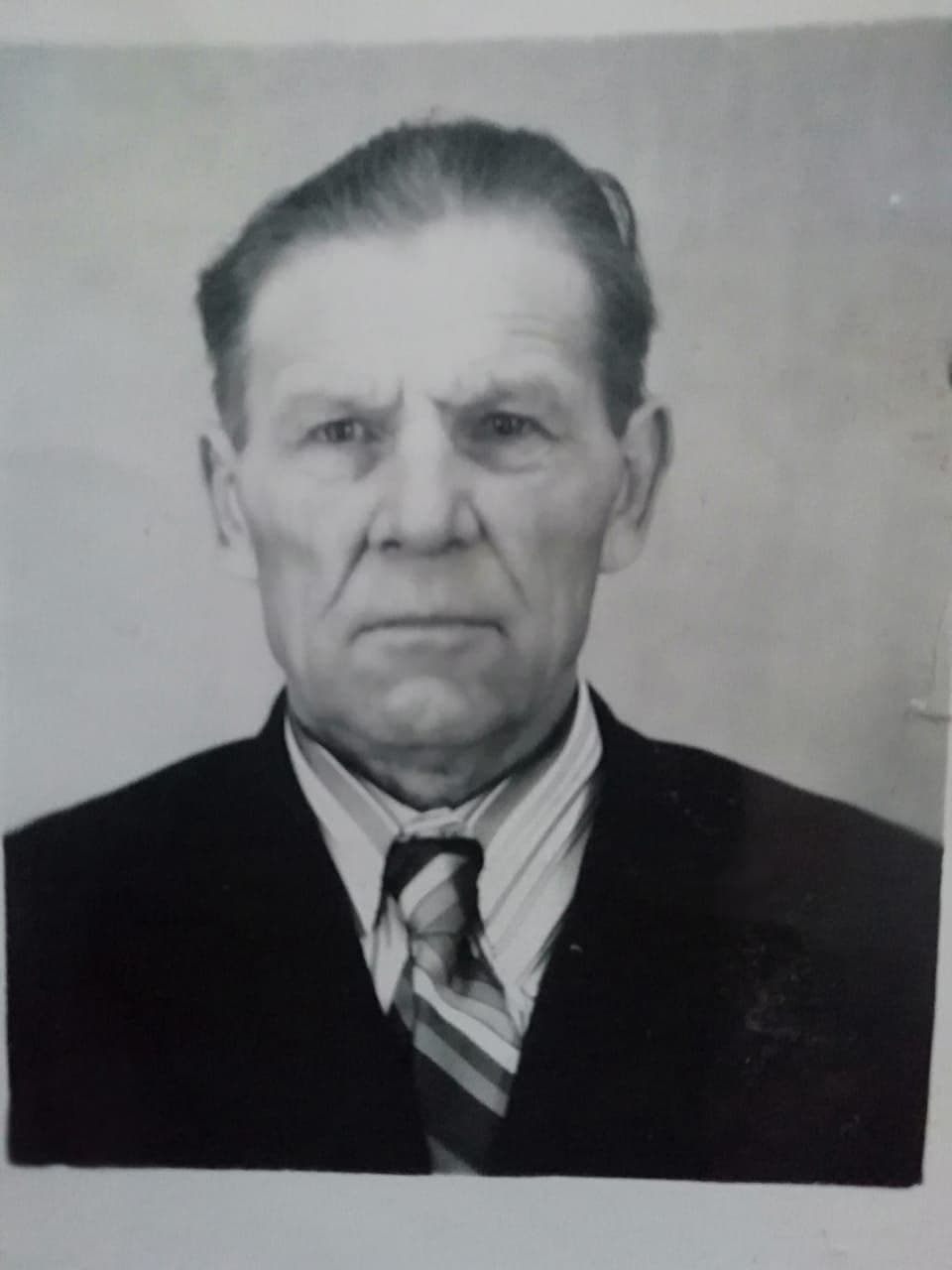 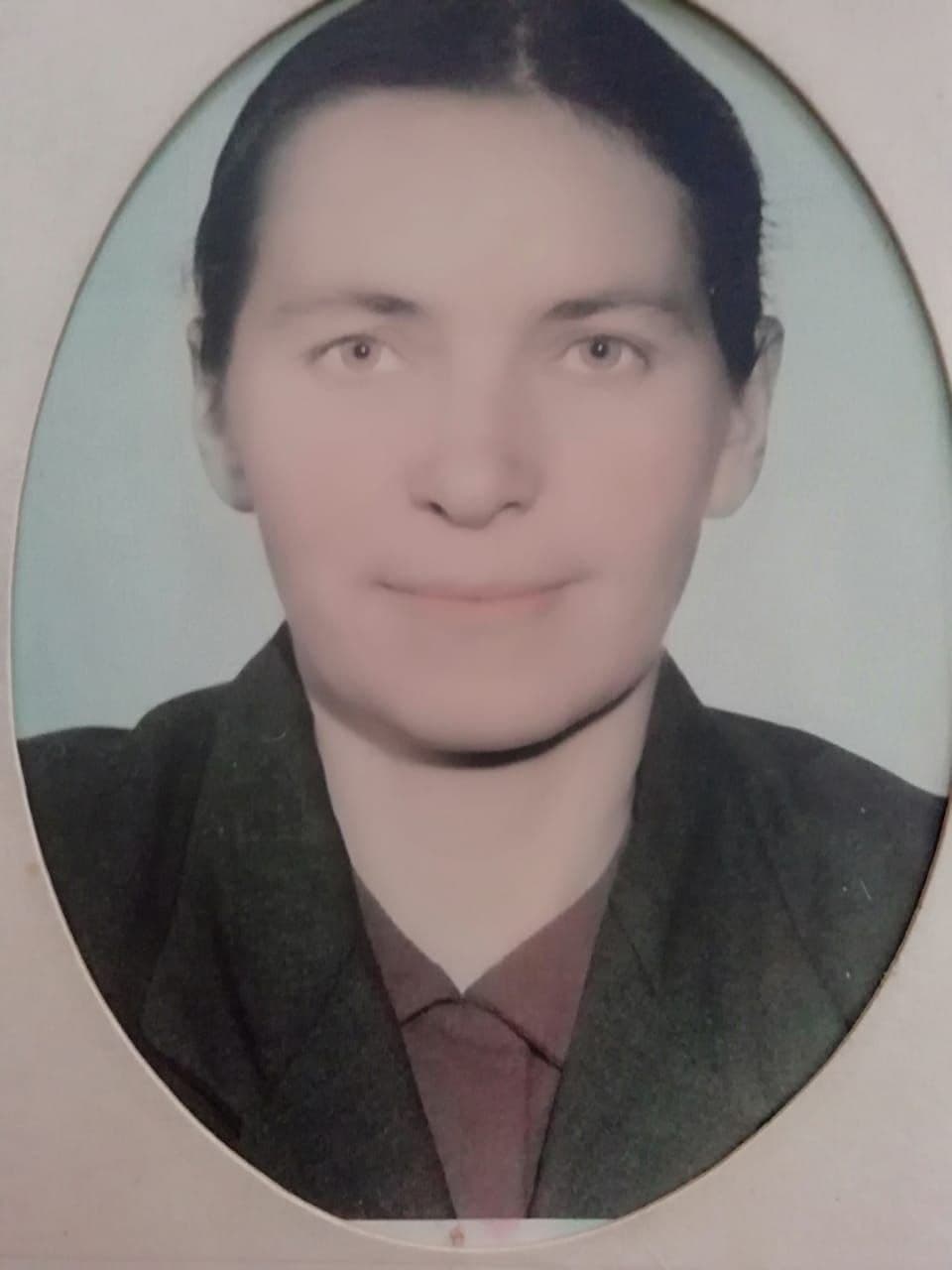 Храпач Николай Степанович и 
Храпач Александра Ильинична –
 семья учителей станицы Елизаветинская
В селе ты не просто порядочный житель,
У всех на виду твоё имя- учитель!
И спрос с тебя строгий, и честь высока,
И ноша твоя на миру 
нелегка.
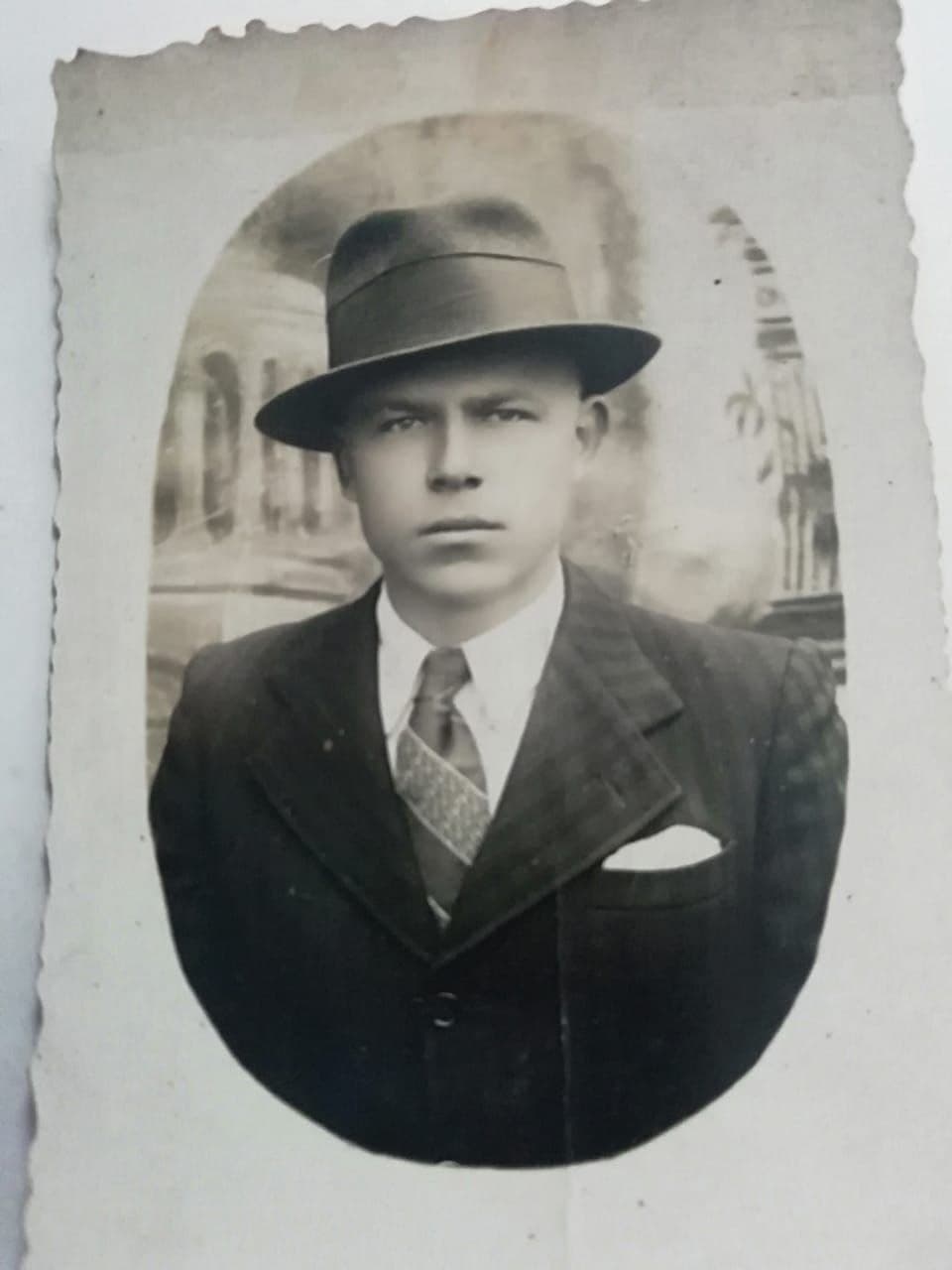 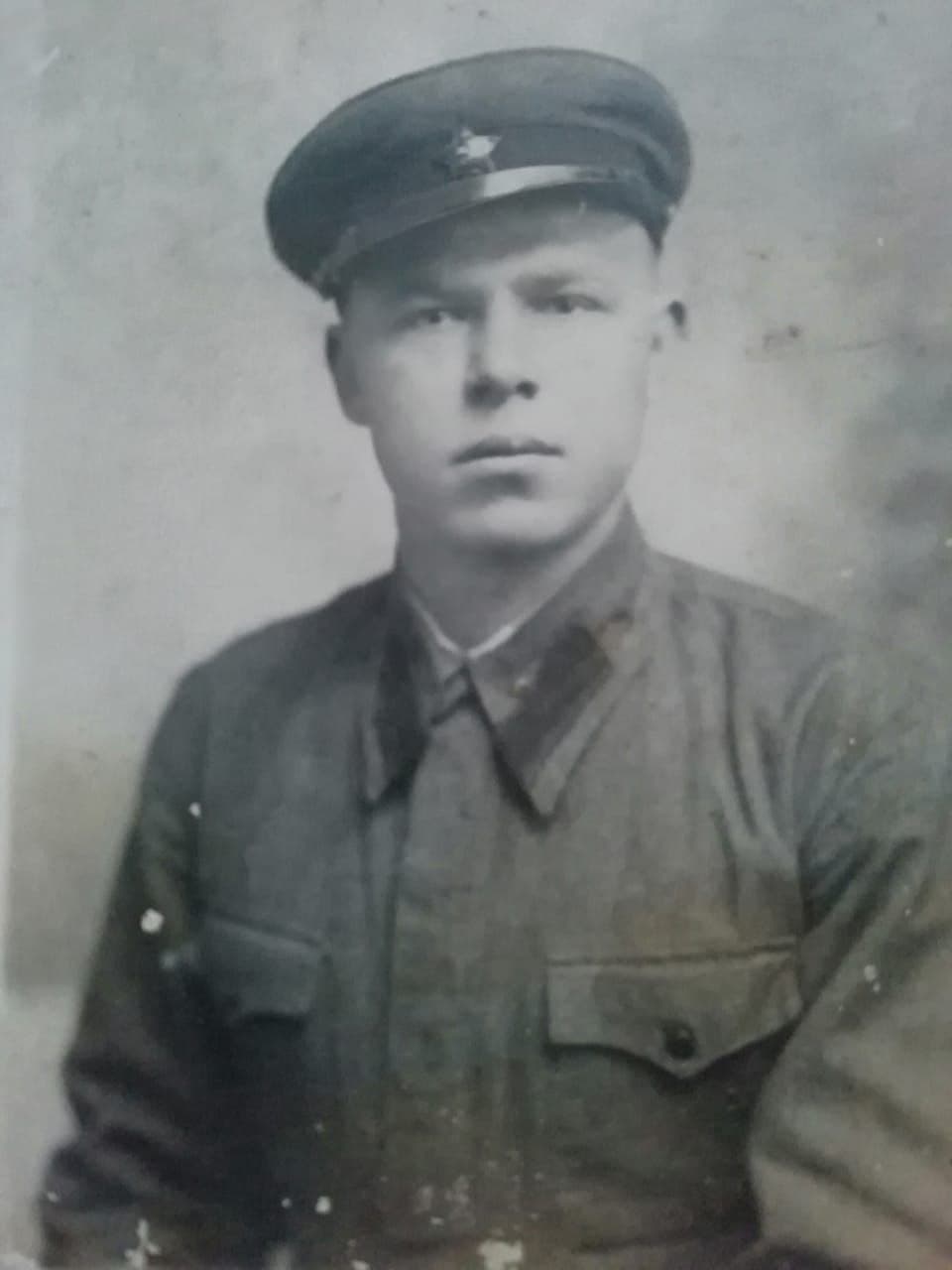 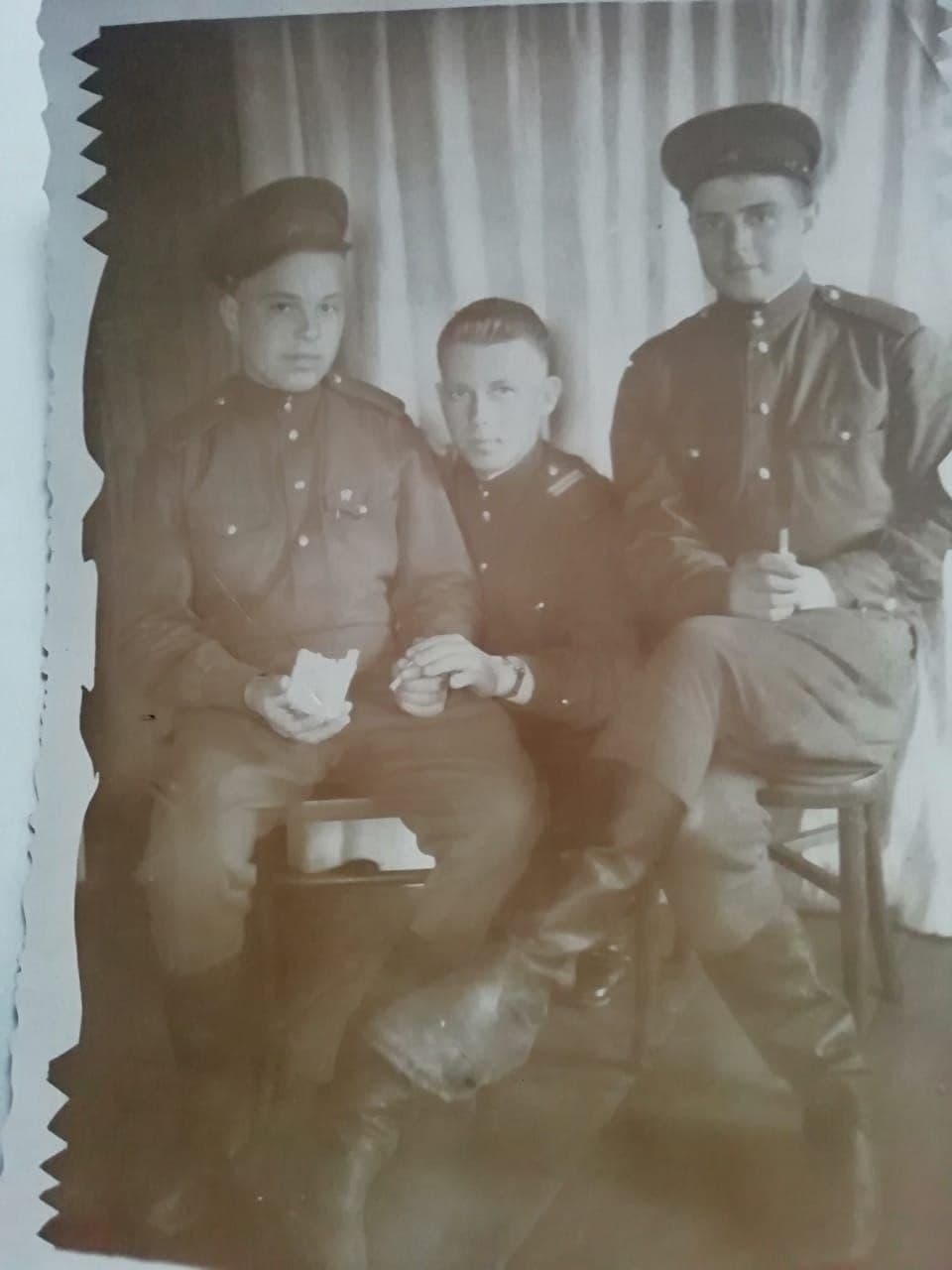 1941-45 гг. воевал на разных фронтах ВОВ
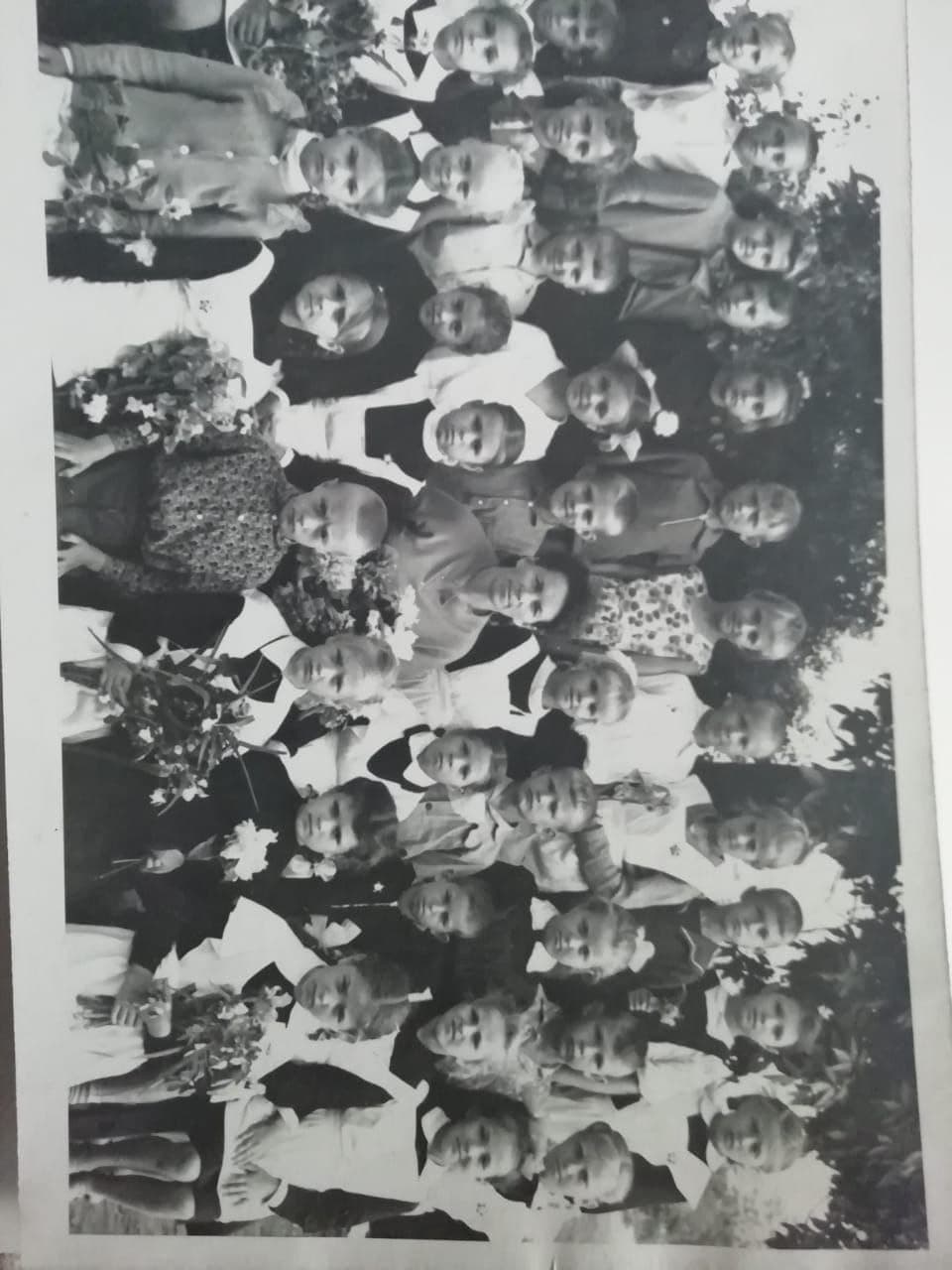 Первый класс Храпач А.И.
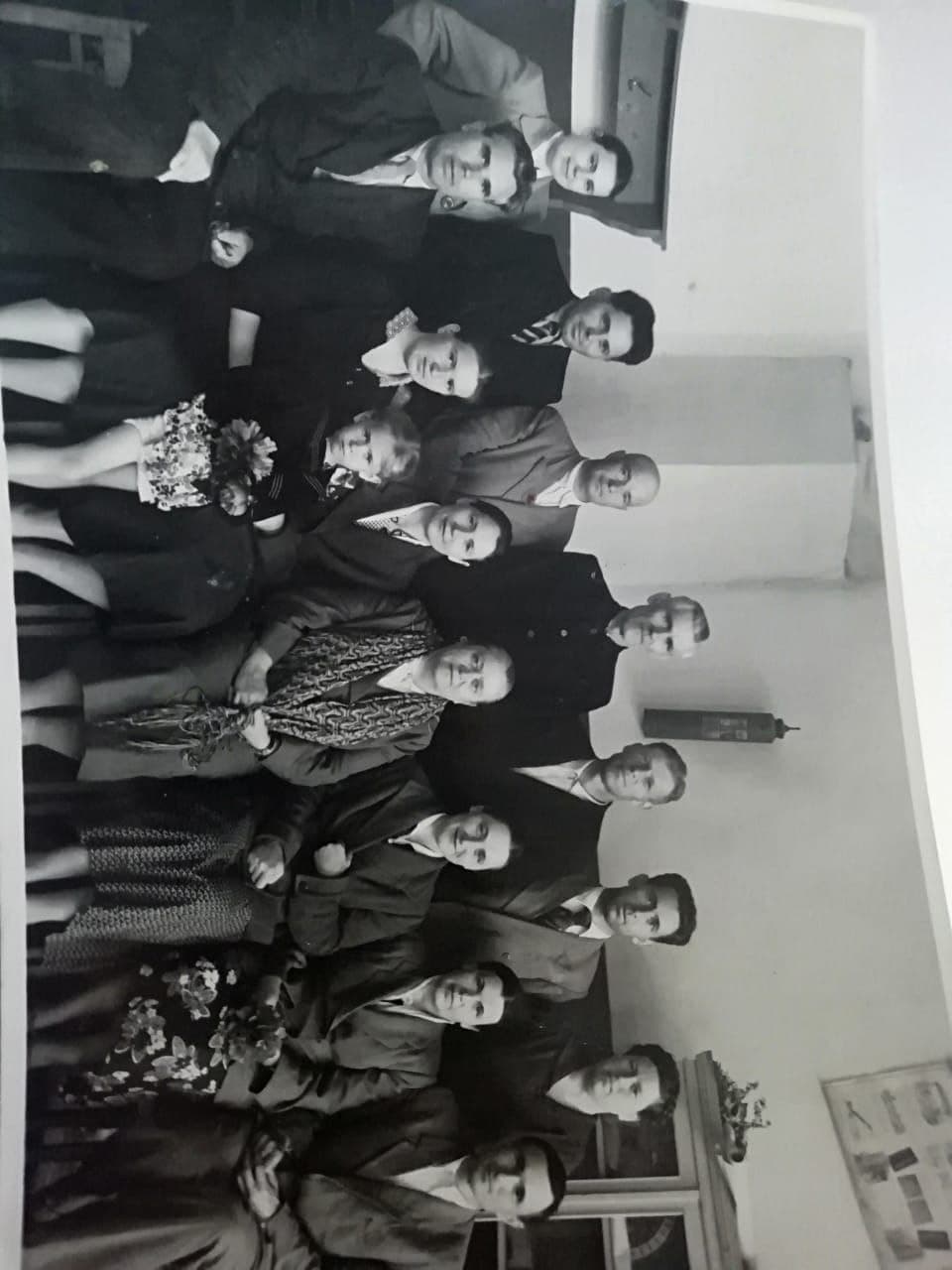 Педсовет
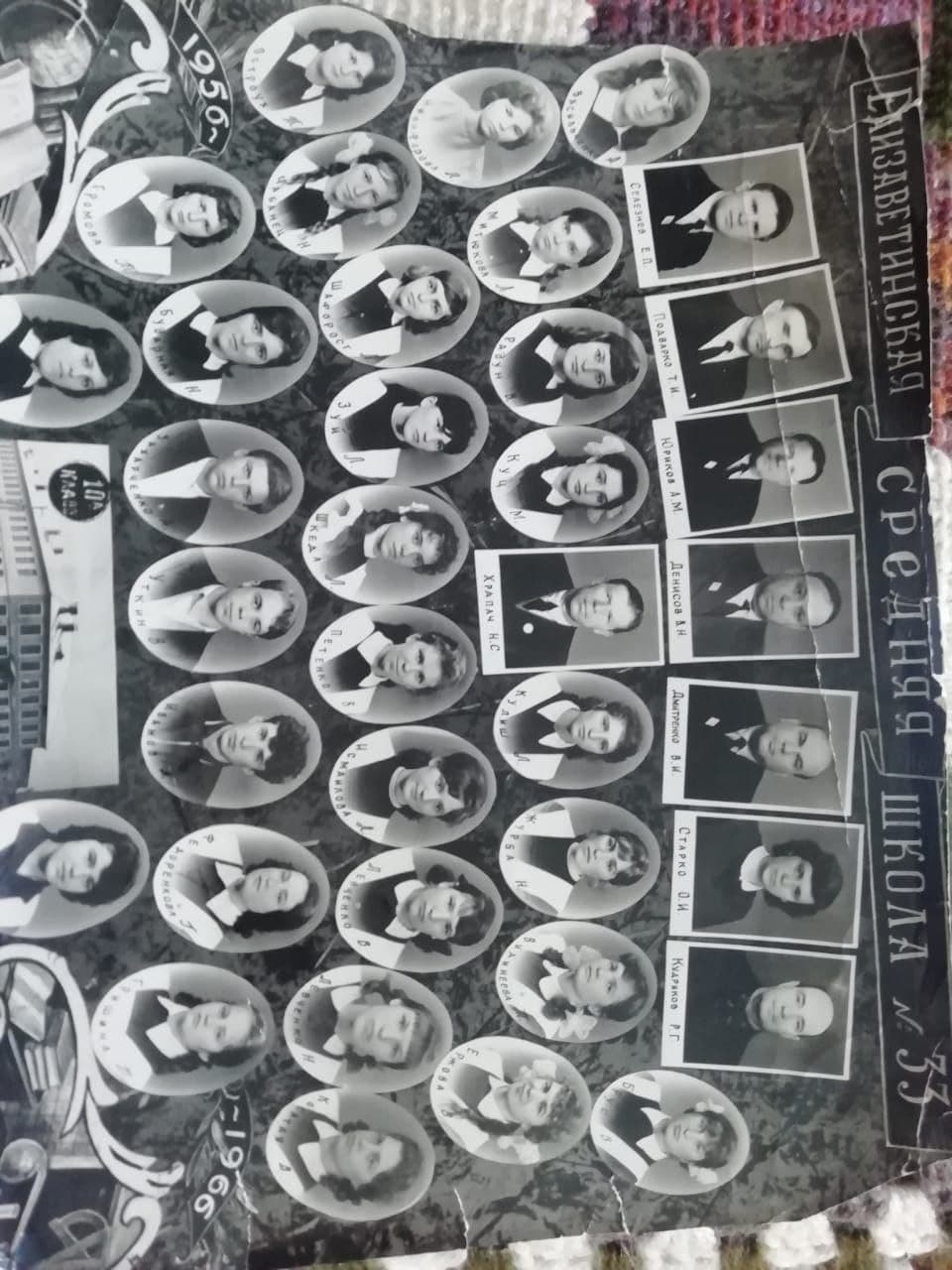 Наша школа была тридцать третьей
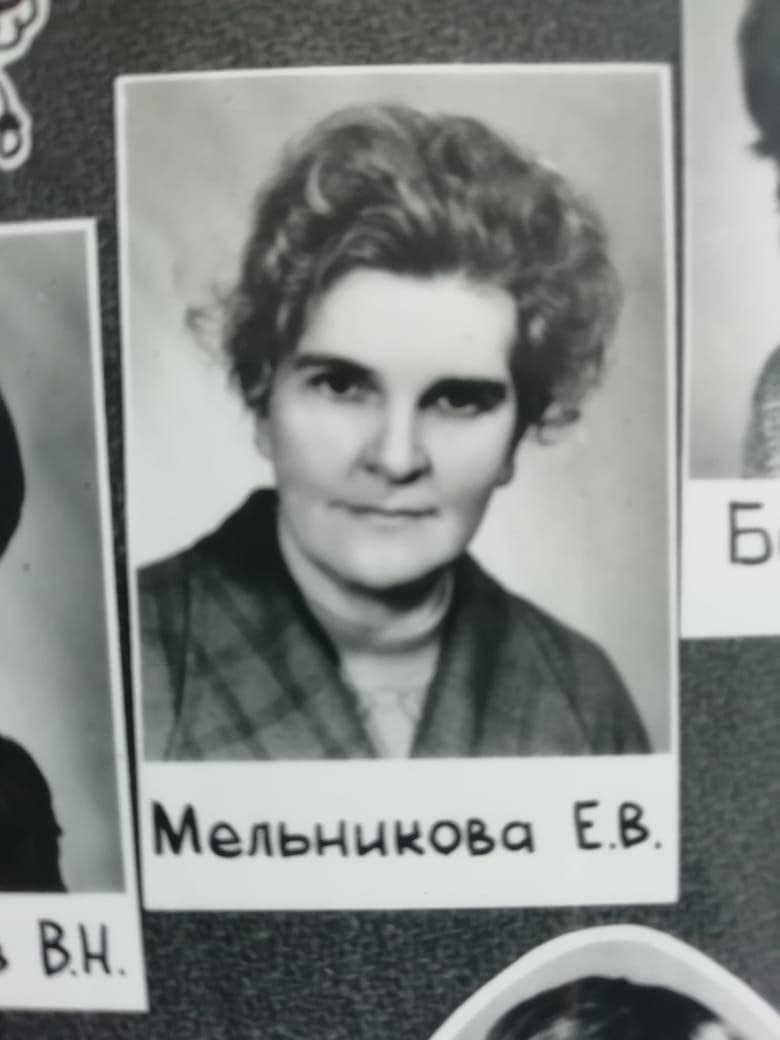 Евгения Васильевна Мельникова – отличник просвещения РСФСР. Проработала в школе 54 учебных года.
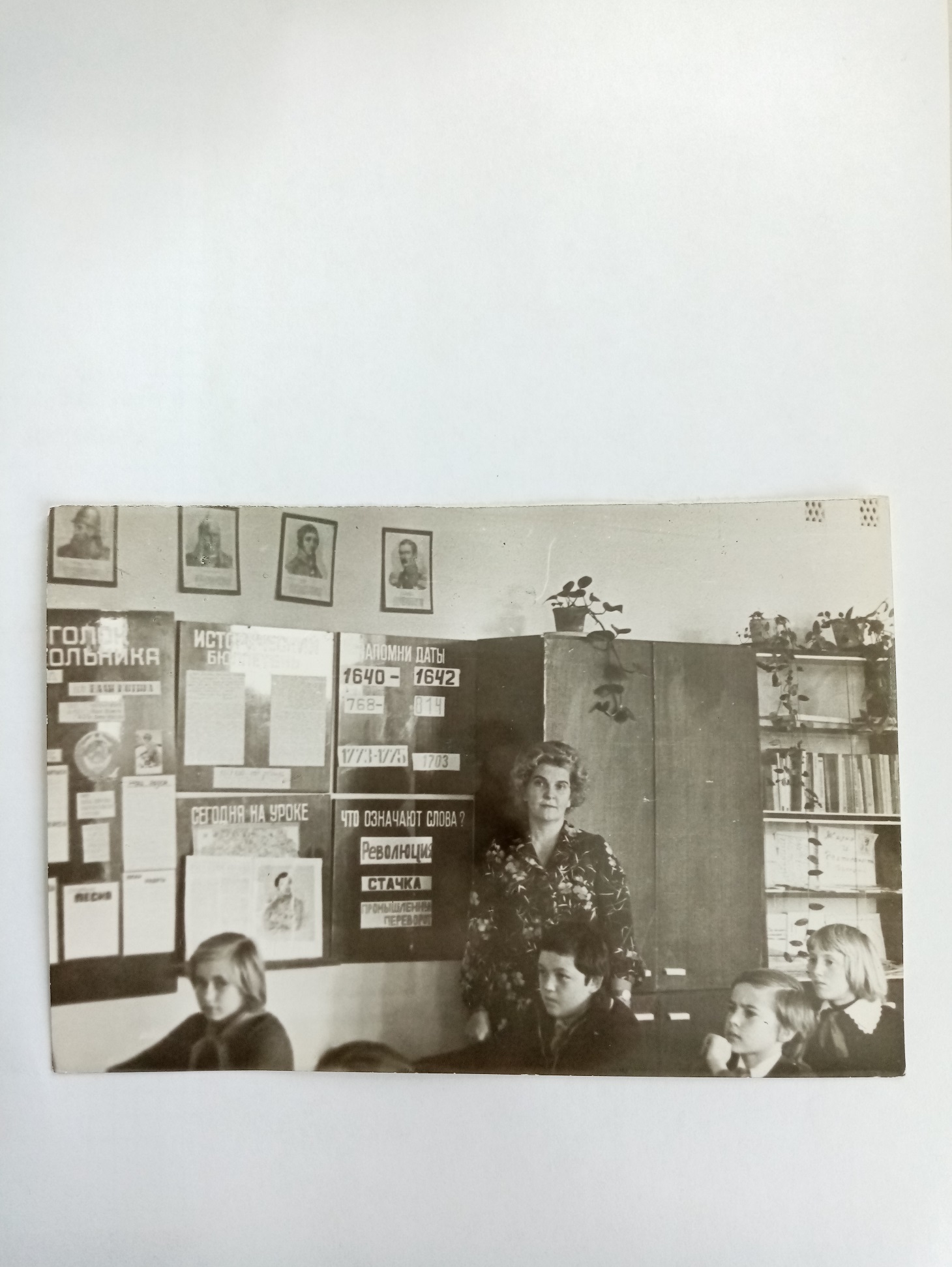 Проработала в школе 54 учебных года.
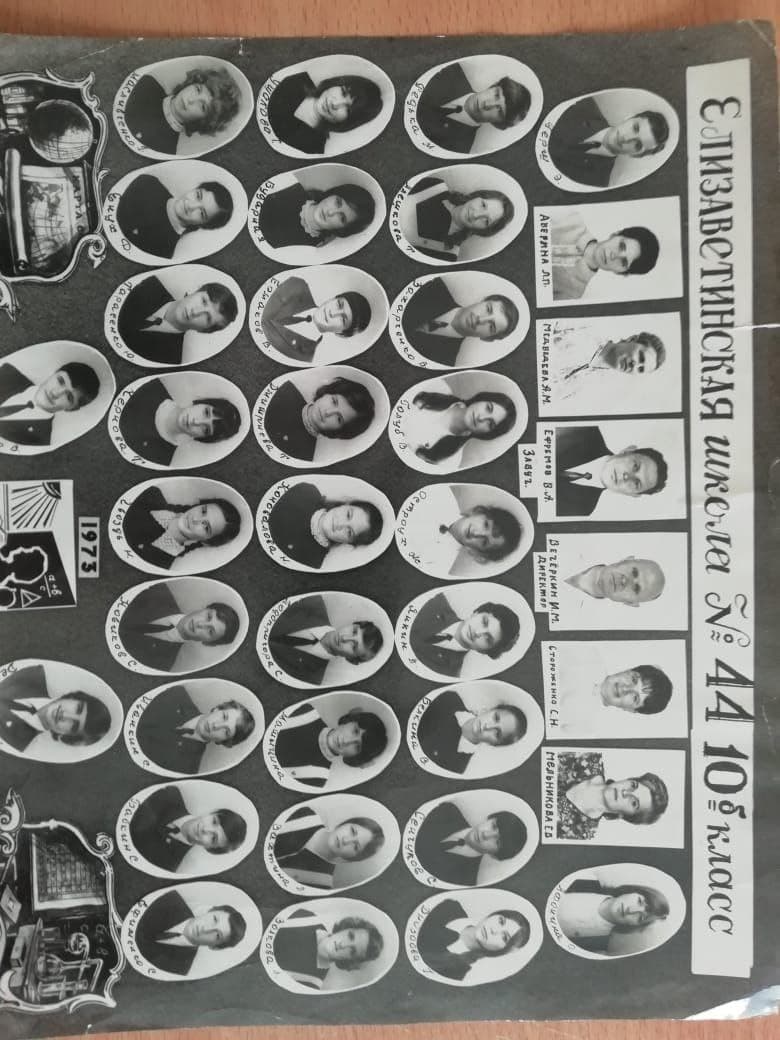 В 1966 г. после окончания института была назначена учителем начальных классов СОШ № 44, которая в 1988 г.  стала СОШ №76 станицы ЕЛИЗАВЕТИНСКАЯ
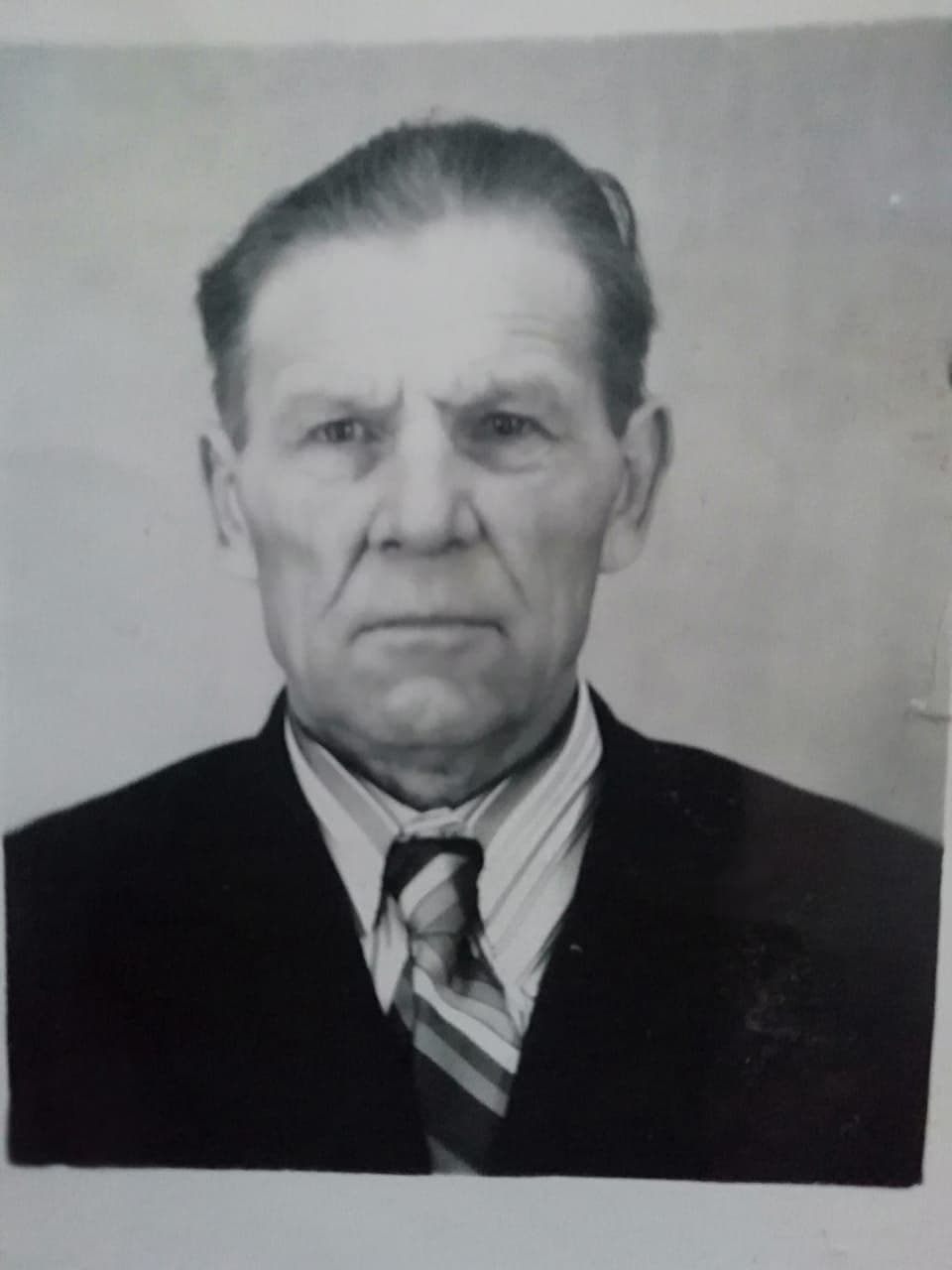 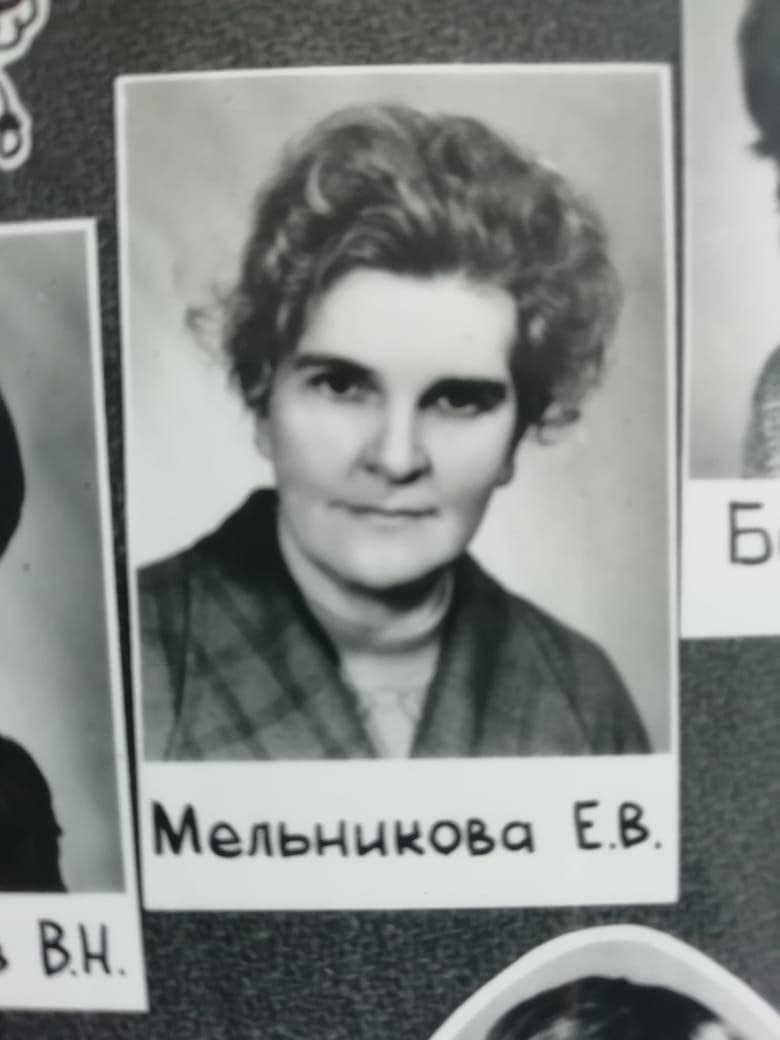 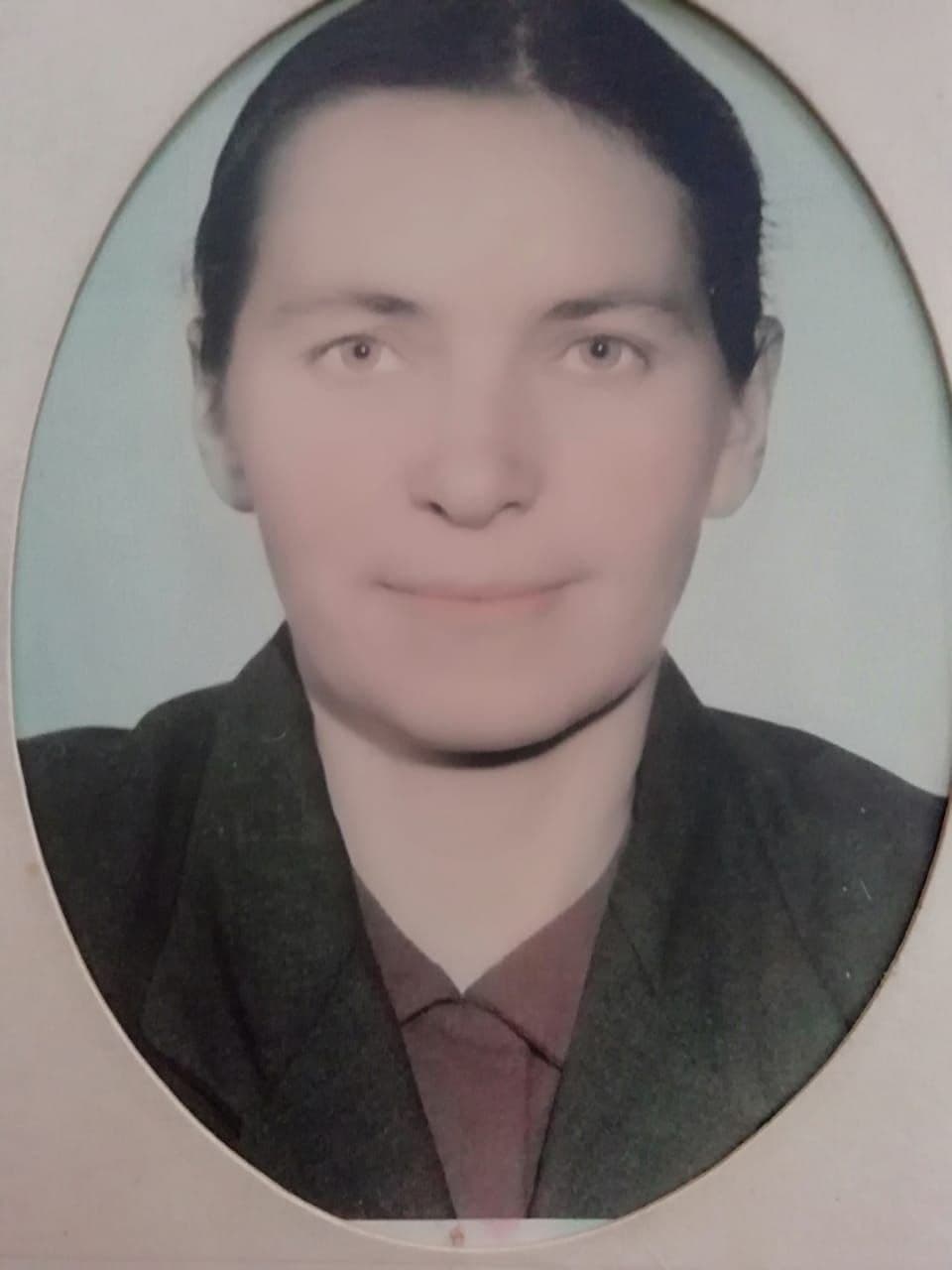 Внучка и правнуки:
Жукова Дарья Евгеньевна, Милена, Никита
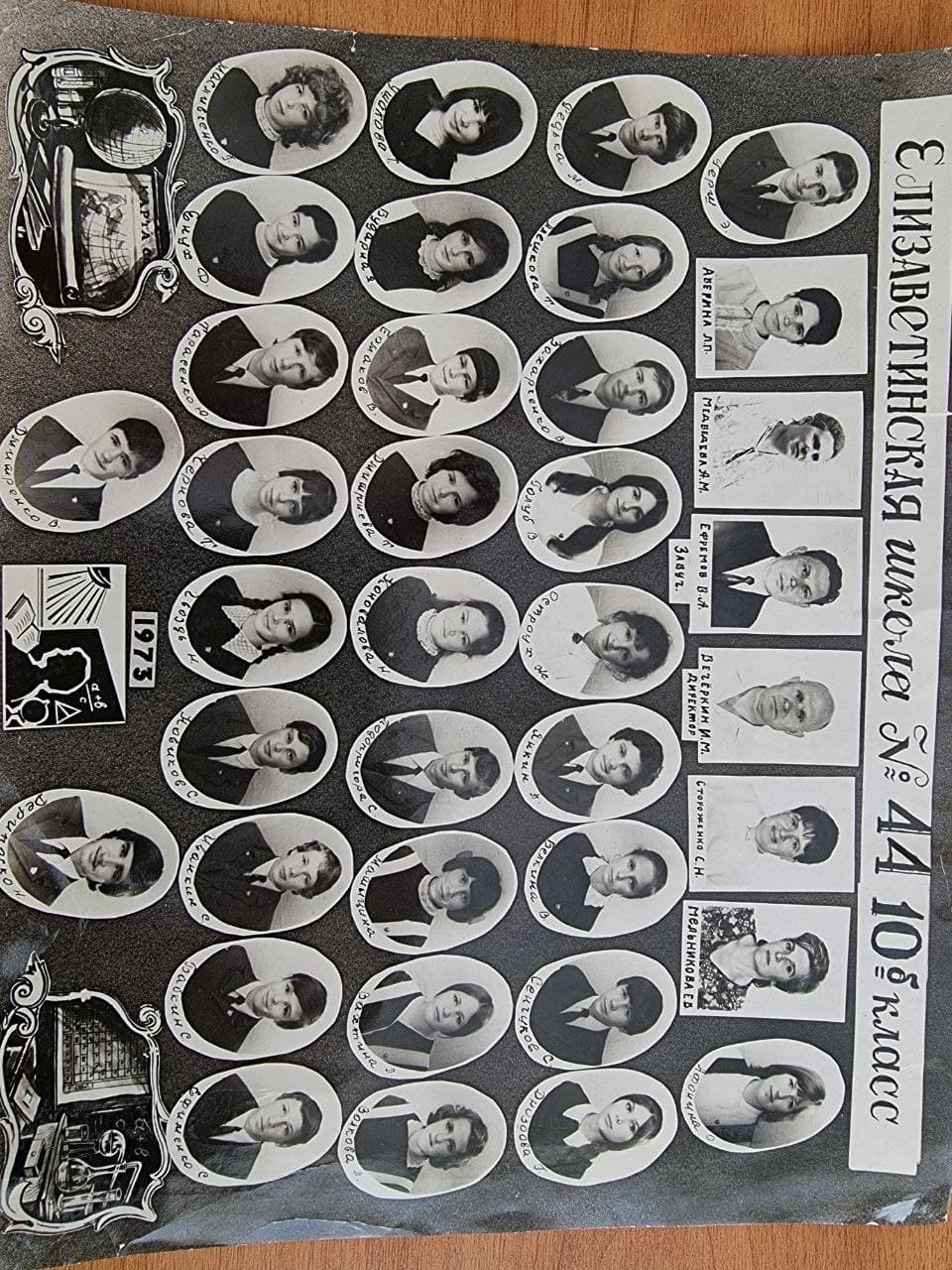 Учитель… Что стоит за этим привычным словом? Учитель — это отличный психолог, учитель – это и великолепный актёр, но самое главное, что учитель – это незаменимый помощник и настоящий друг. В русском языке есть старое доброе слово – подвижник.
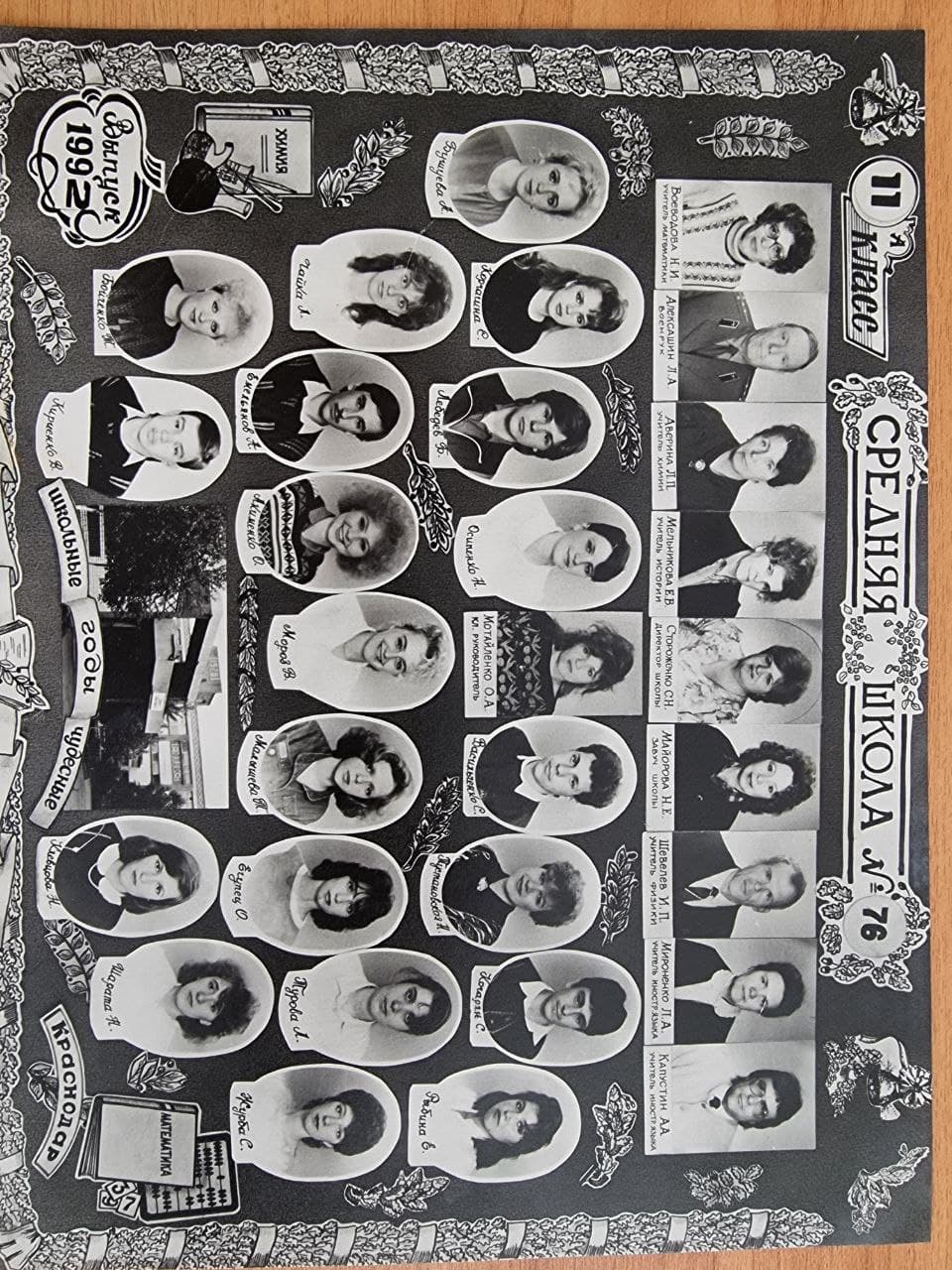 Профессия учителя – одна из наиболее тяжёлых и сложных, потому что настоящий учитель должен сам постоянно учиться, чтобы не закостенеть в рутине жизни. Человек за свою жизнь встречает много людей, большинство из которых он может просто забыть, но только не учителя.
https://school76.centerstart.ru/node/385